Project # IoT Device Vulnerabilities and SecurityREU student: Amon HarrisGraduate mentors: Orlando AriasFaculty mentor(s): Yier Jin, Shaojie Zhang
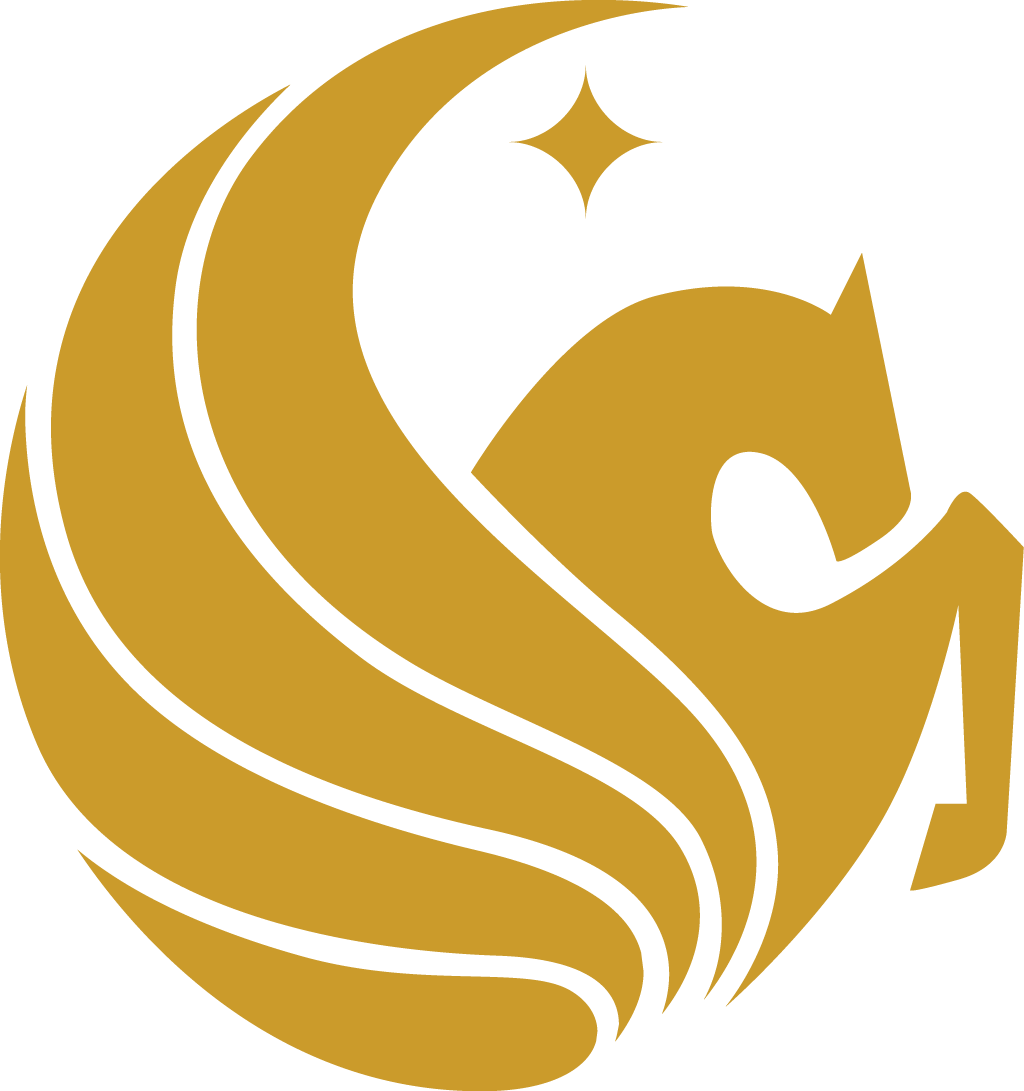 Week 7 (June 25 – June 29, 2018)

Accomplishments:
Installed Mitmproxy
Installed Sslstrip 
Created rogue access point
Learned entire (almost) functionality of Mitmproxy
Problem & Solutions
Sslstrip is obsolete in today’s world
No one connected to rogue access point
Mitmproxy didn’t capture network traffic
Cannot locate Mitmproxy Certificate Authority

Plans for next week:
Finalize a solution for Mitmproxy technical difficulties
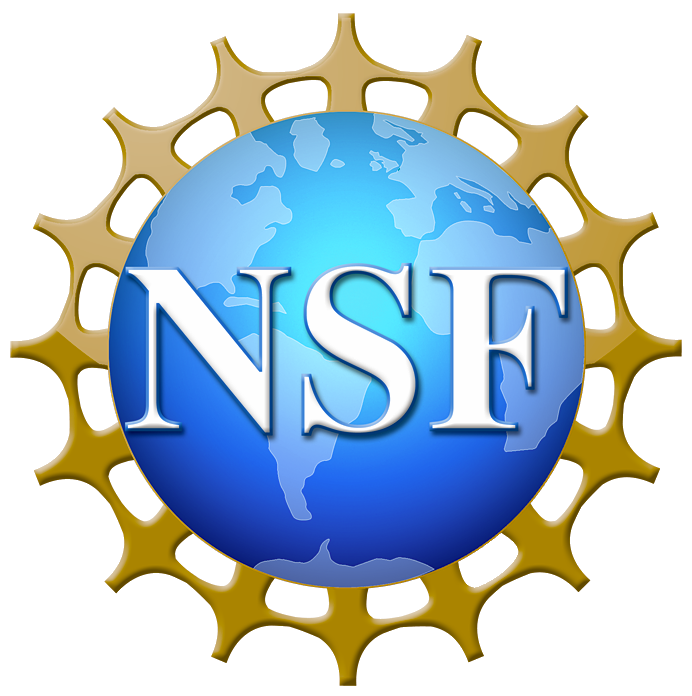 NSF REU Research Experience on Internet of Things 2018